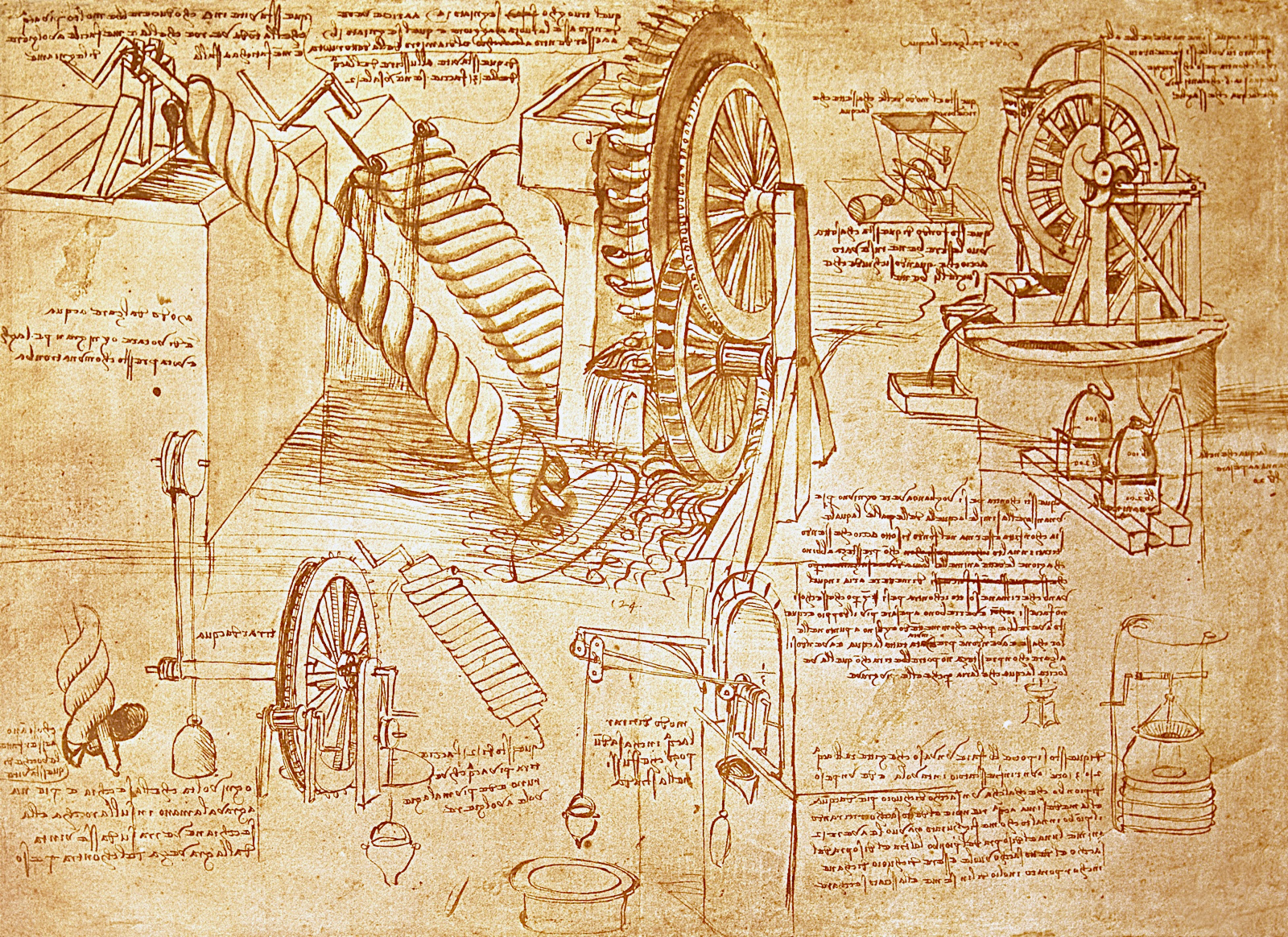 Final Presentation Empathy Tool – Team 2.3
By: Noe Kapuscinsky, Nicholas Perras, Raissa Rurangwa, Graydon Oka, Natalia Garcia
Project Design Debrief
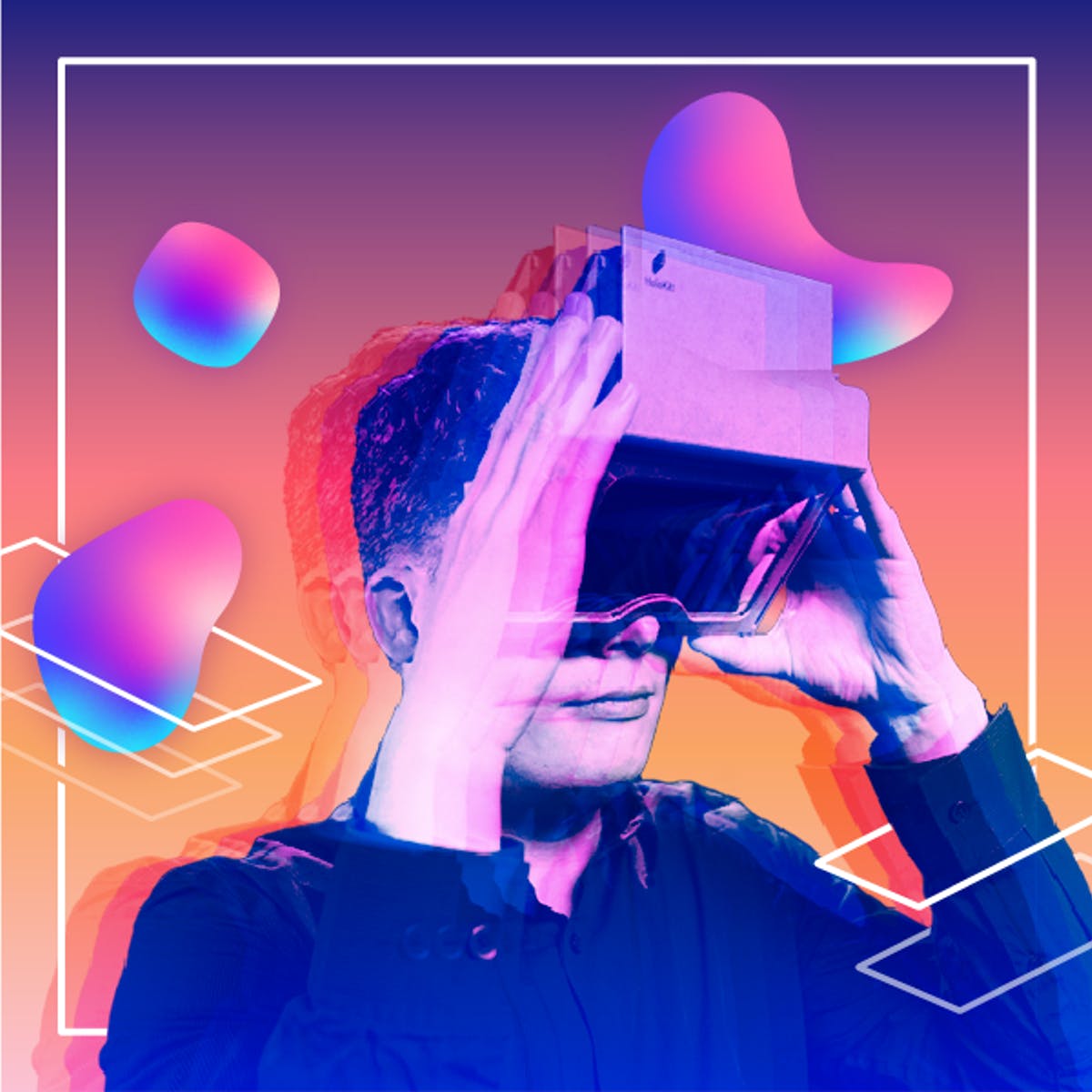 Design an EDI training tool:

Foster diversity and inclusion
Immersive tool 
Virtual Reality Experience
“Walk a mile in the shoes of another”
EMPATHIZE
Problem Analysis
EMPATHIZE
1
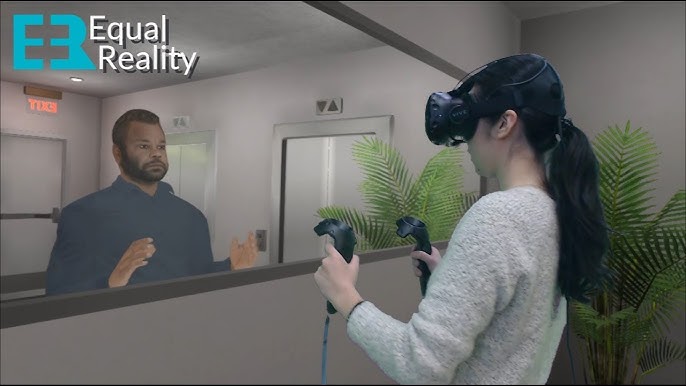 Benchmarking
They are all relatable and emotionally powerful to the audience.
Equal Reality
1000 Cut Journey
Project Empathy
2
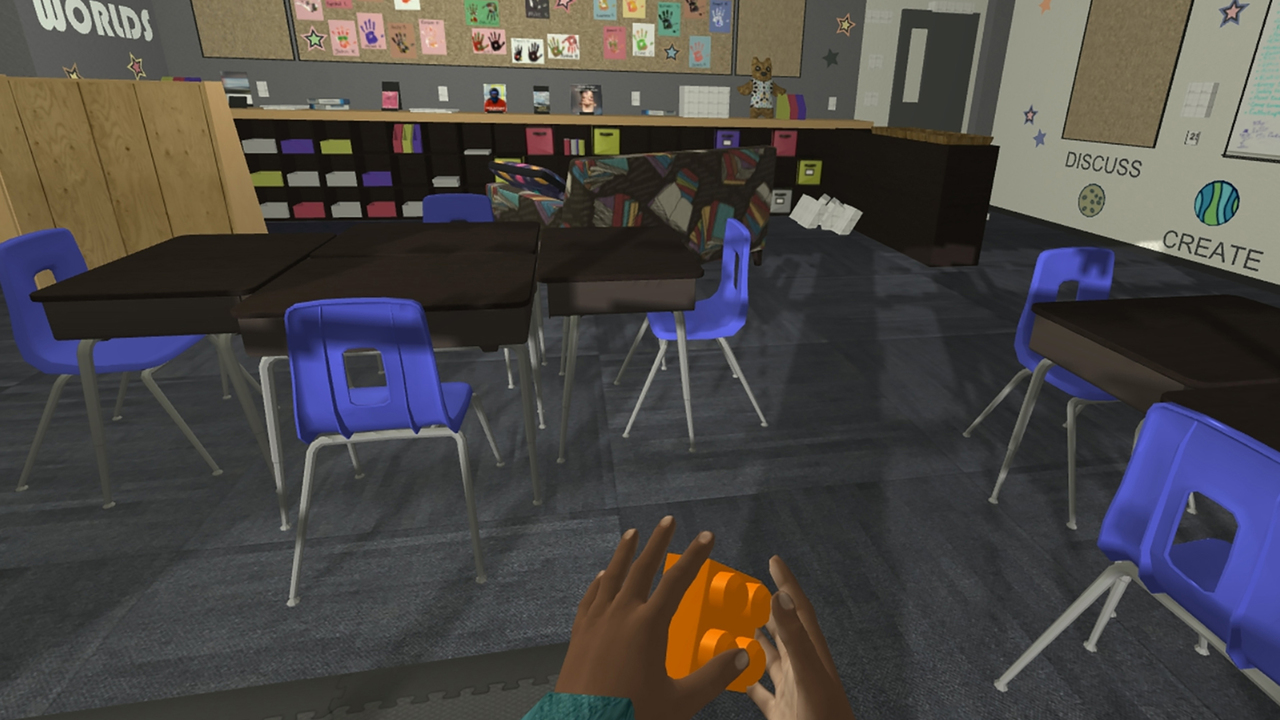 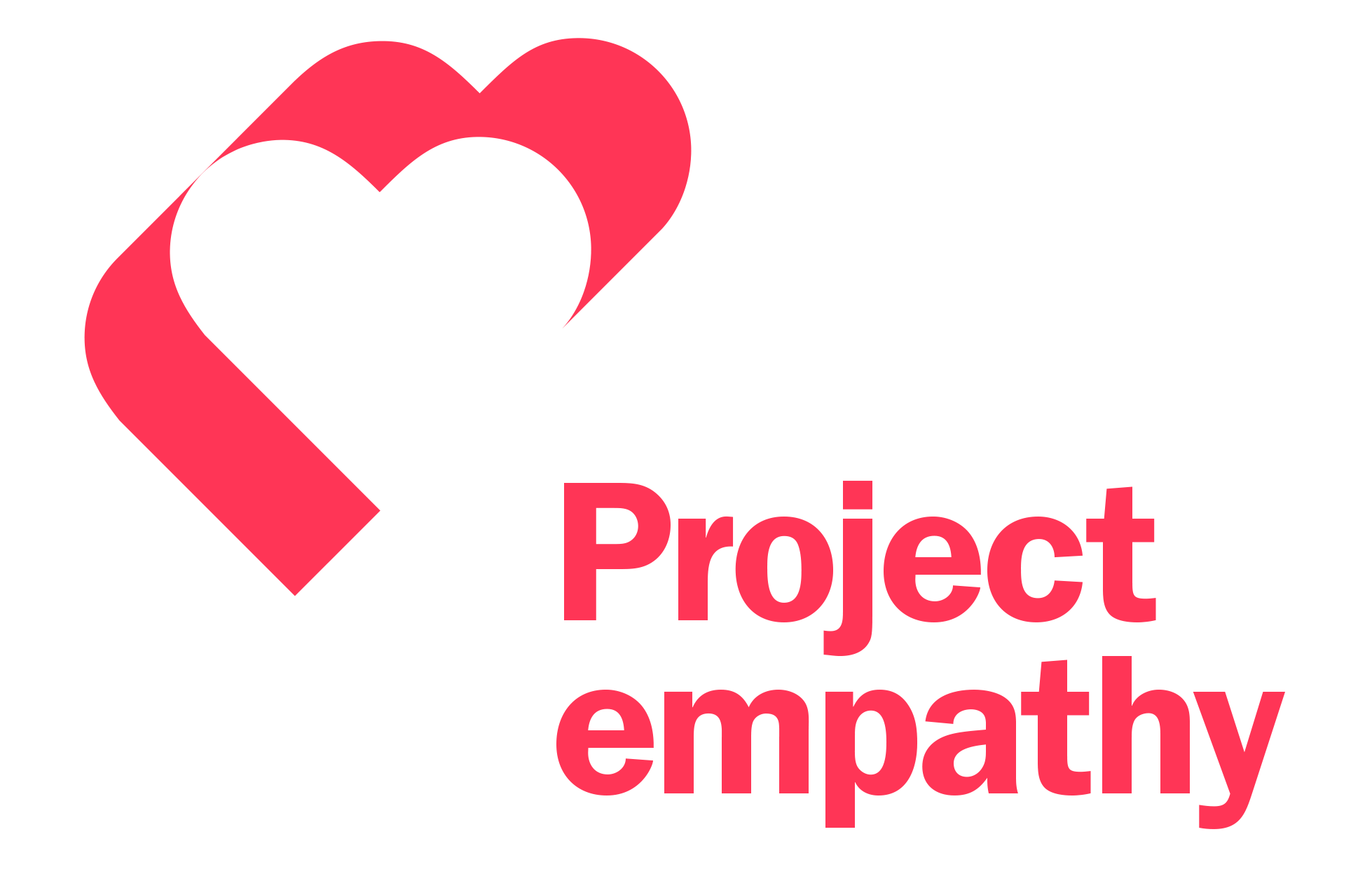 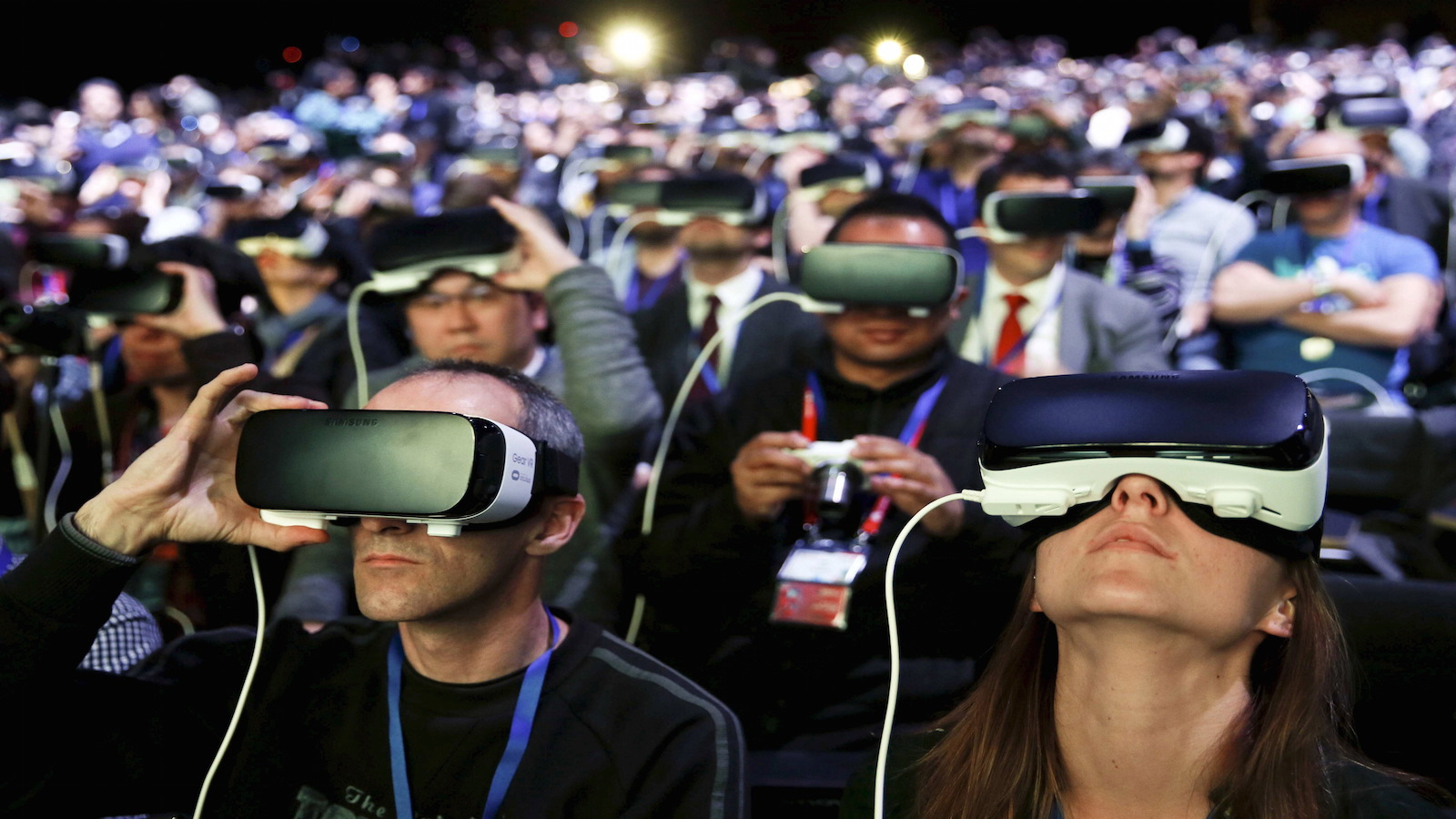 3
[Speaker Notes: Despite all three VR experiences having different subjects and visuals, they all had something in common which made them successful. They are relatable and emotionally powerful to the audience. If the experiences had lacked the ability to resonate with the users, then each VR project would have failed.]
EMPATHIZE
Target Specifications
DEFINE
The client is looking for a user interactive virtual reality tool that highlights diverse experiences and creates a sense of empathy towards overlooked groups; the VR experience should provide resources on dealing with discrimination and on how to support others going through similar situations and people in marginalized groups.
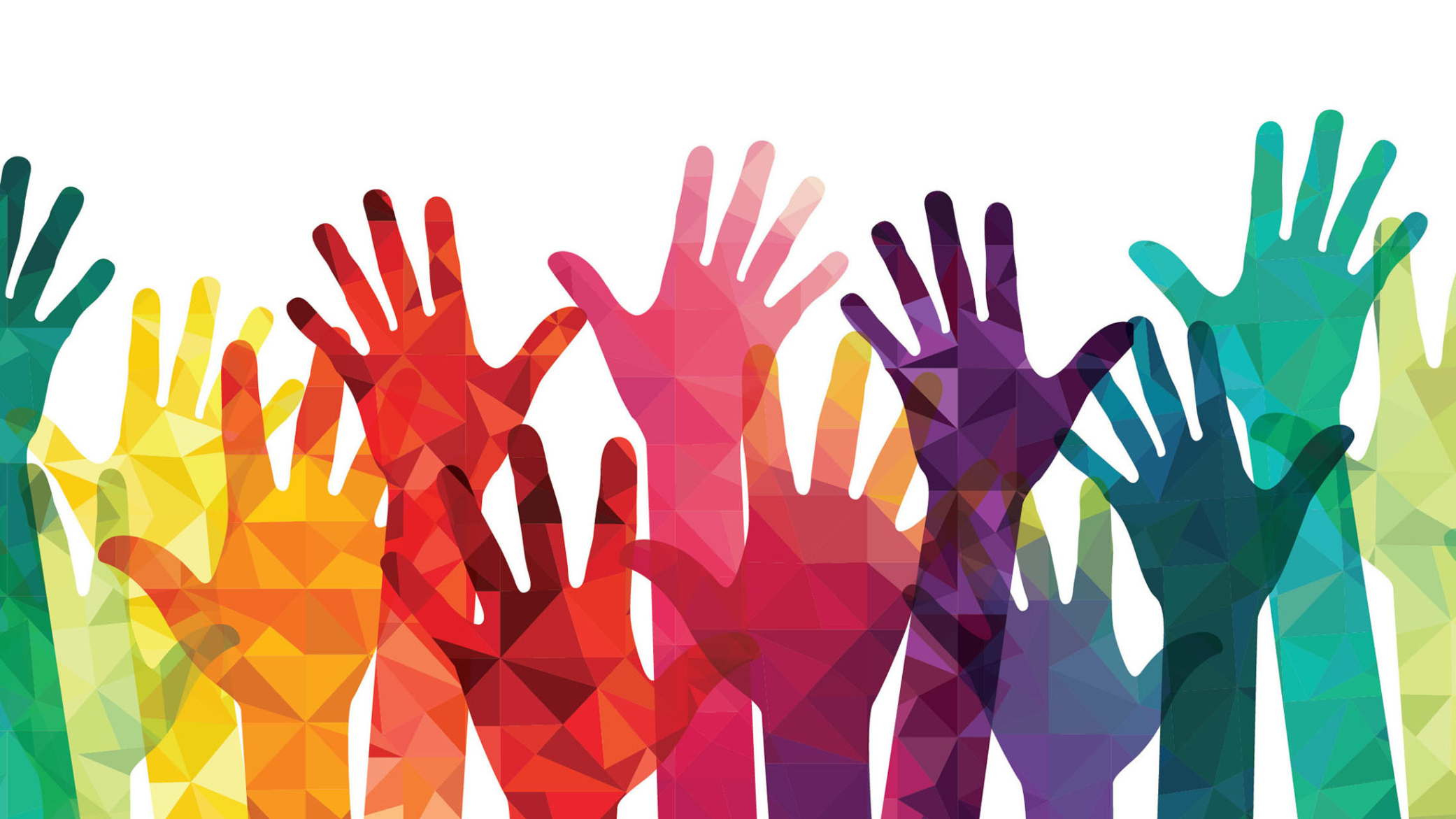 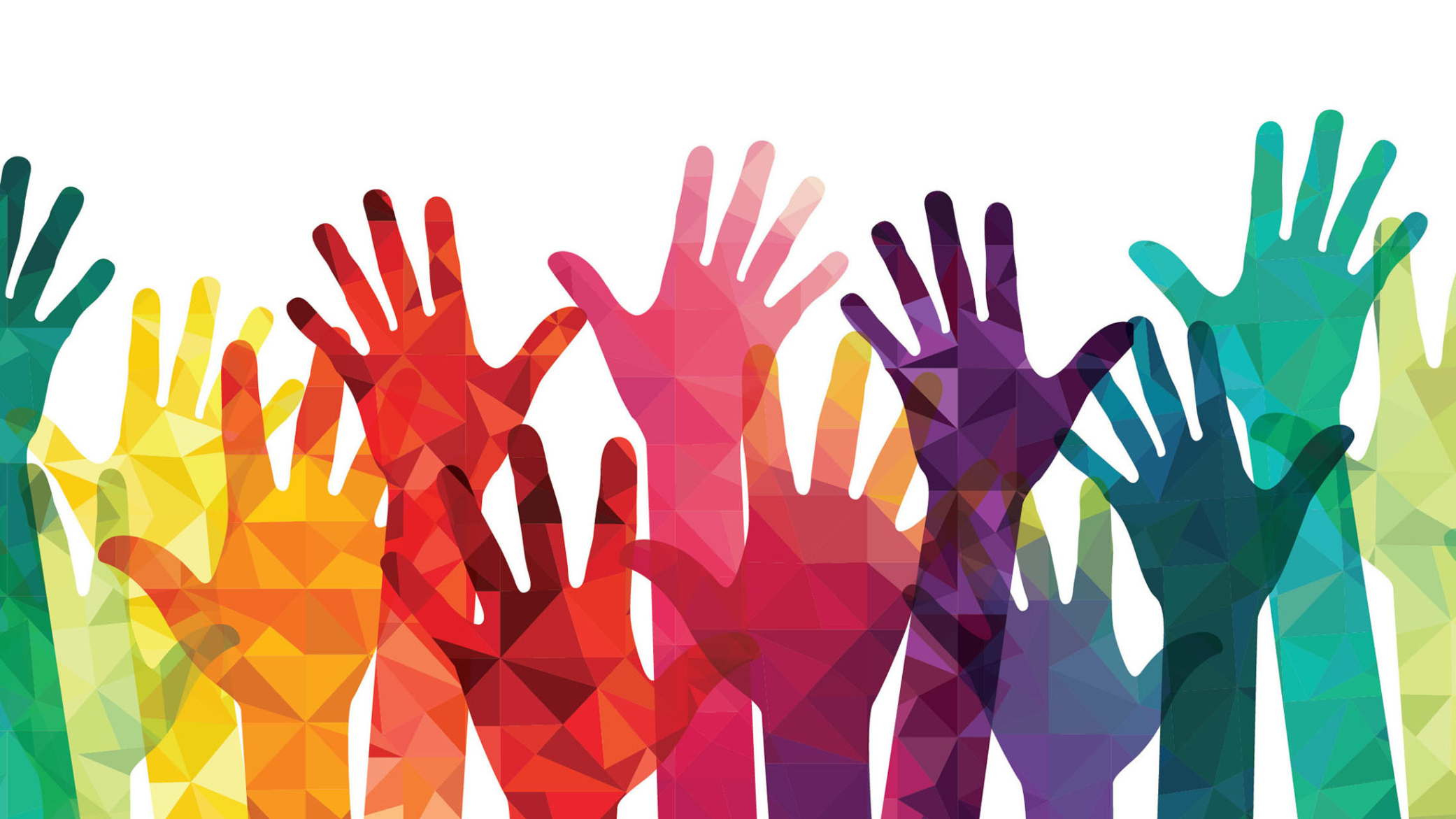 IDEATE
Subsystems
Software Programming​
Functionality of the VR experience.  (Unity - game design/development software-).​
Interactivity​
Ways the user can interact with the EDI tool. ​
Graphics ​
Environment Graphics​
User/character Graphics​
Main Topics​
Discrimination topics that the VR experience touches up on​
IDEATE
Concept Proposal
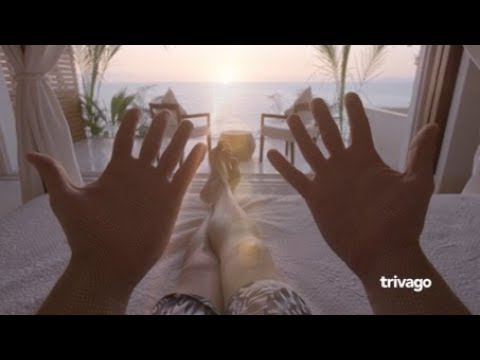 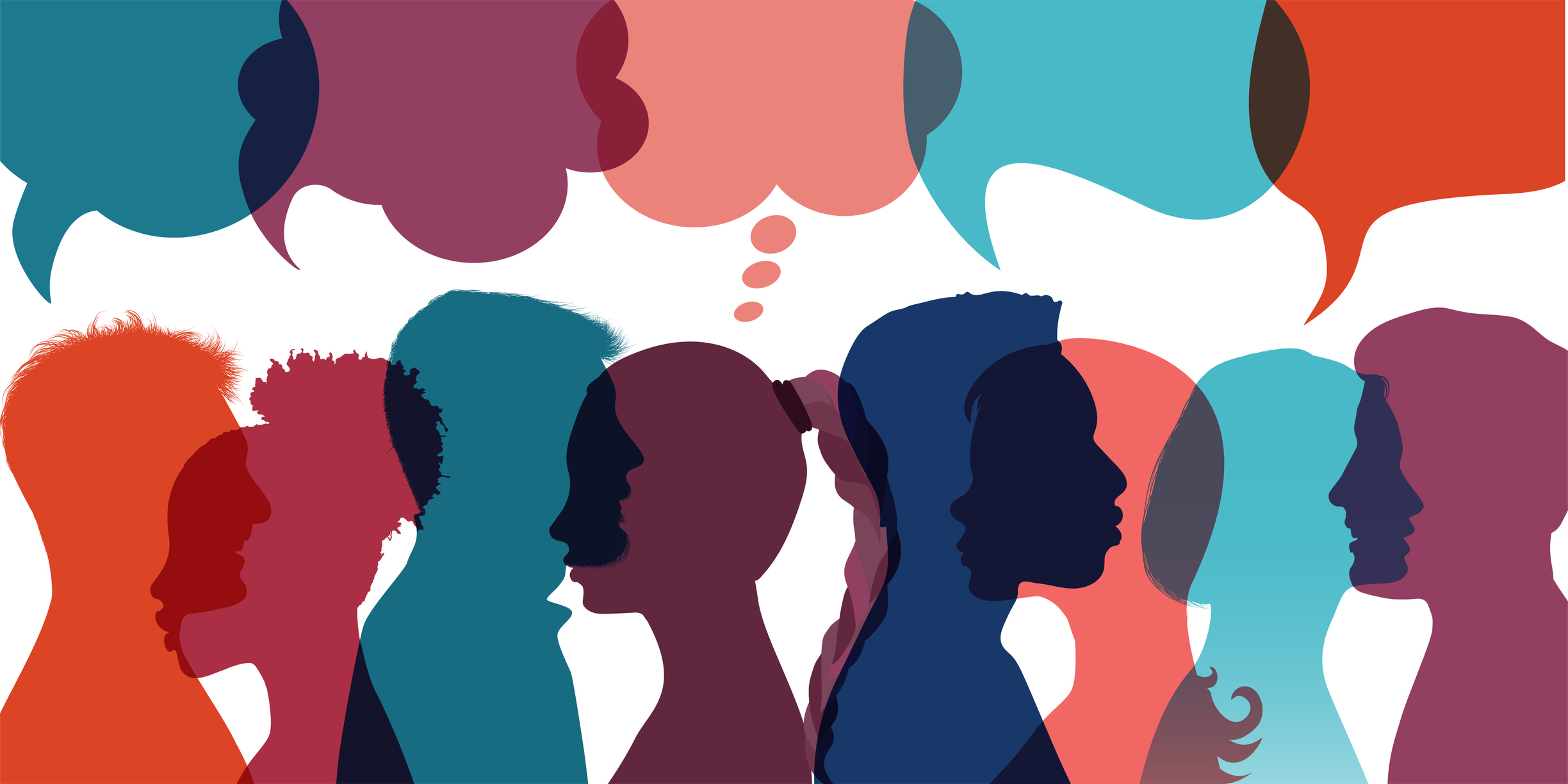 Main Topic
Linguistic Discrimination
Story
University Student - First person perspective
User interactive Story
English and French version
Software
Unity
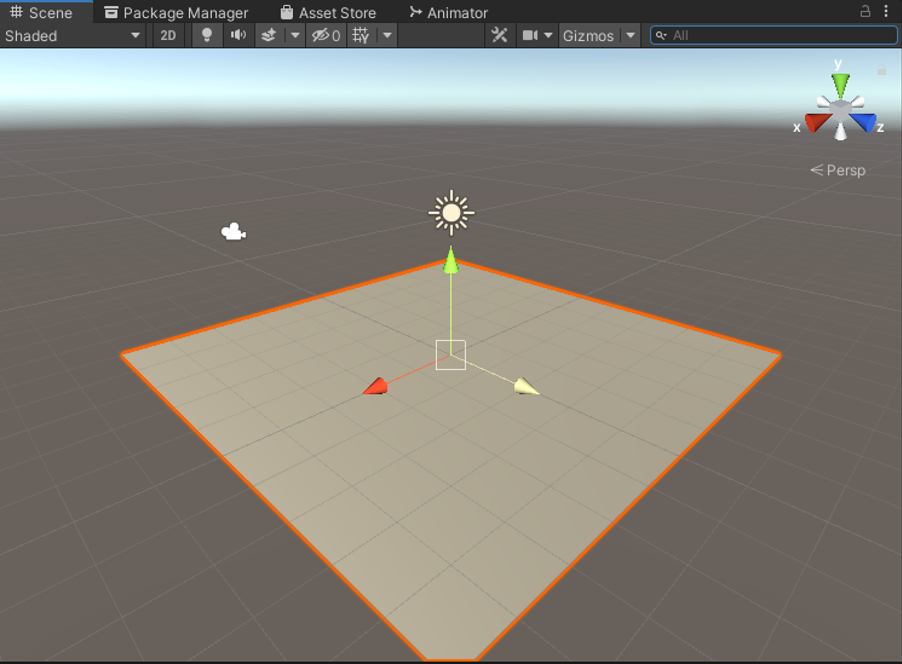 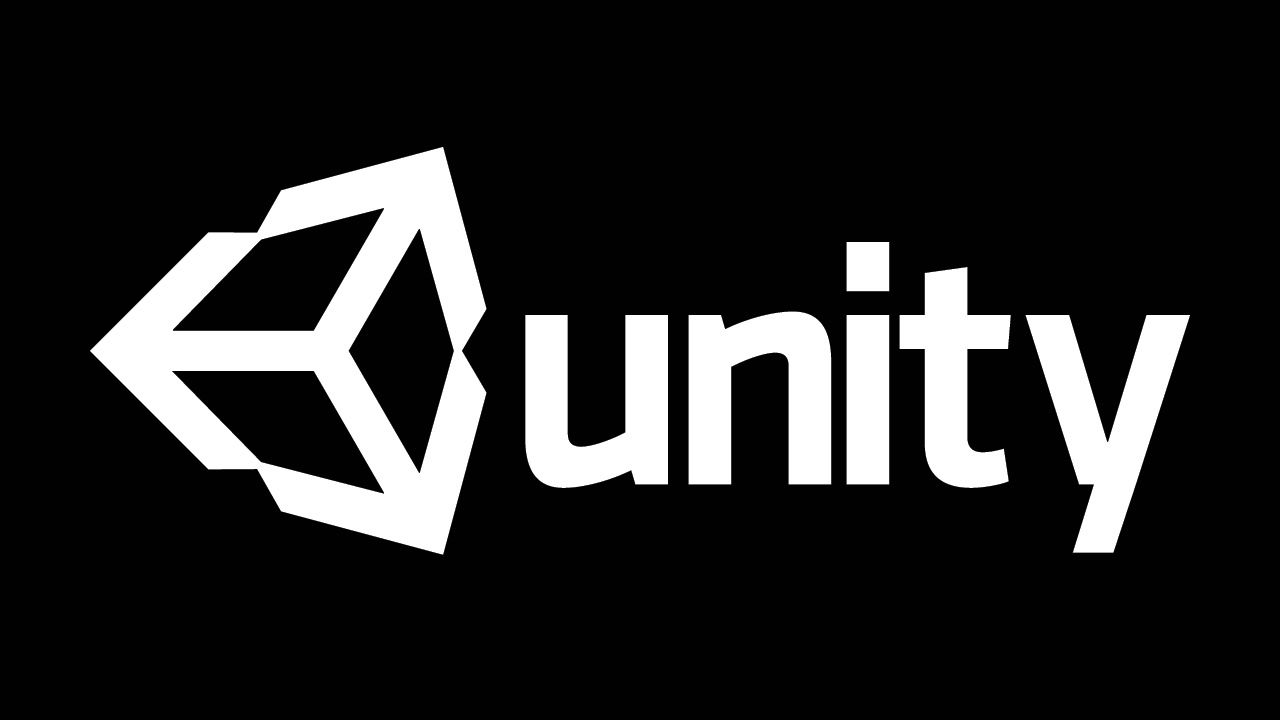 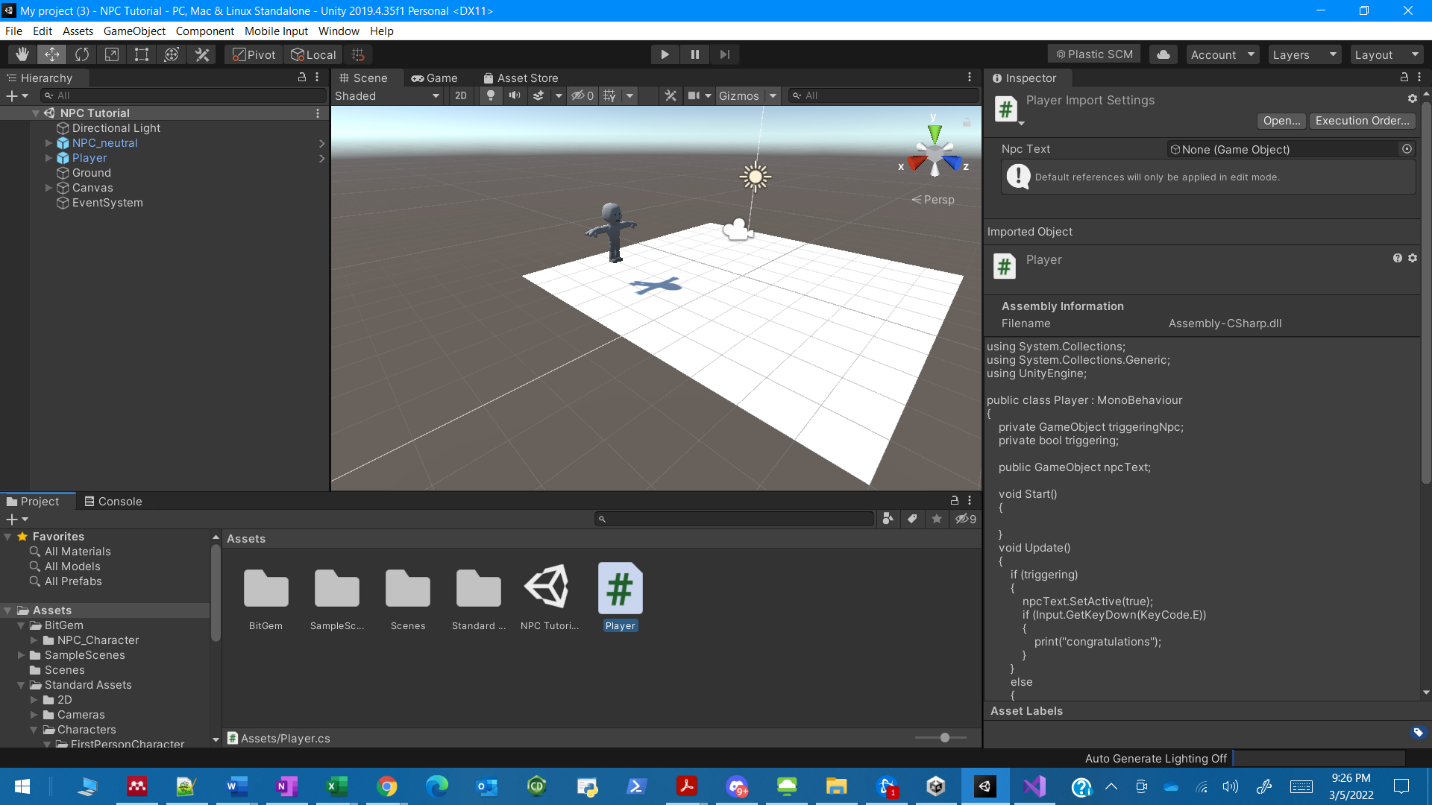 Prototype
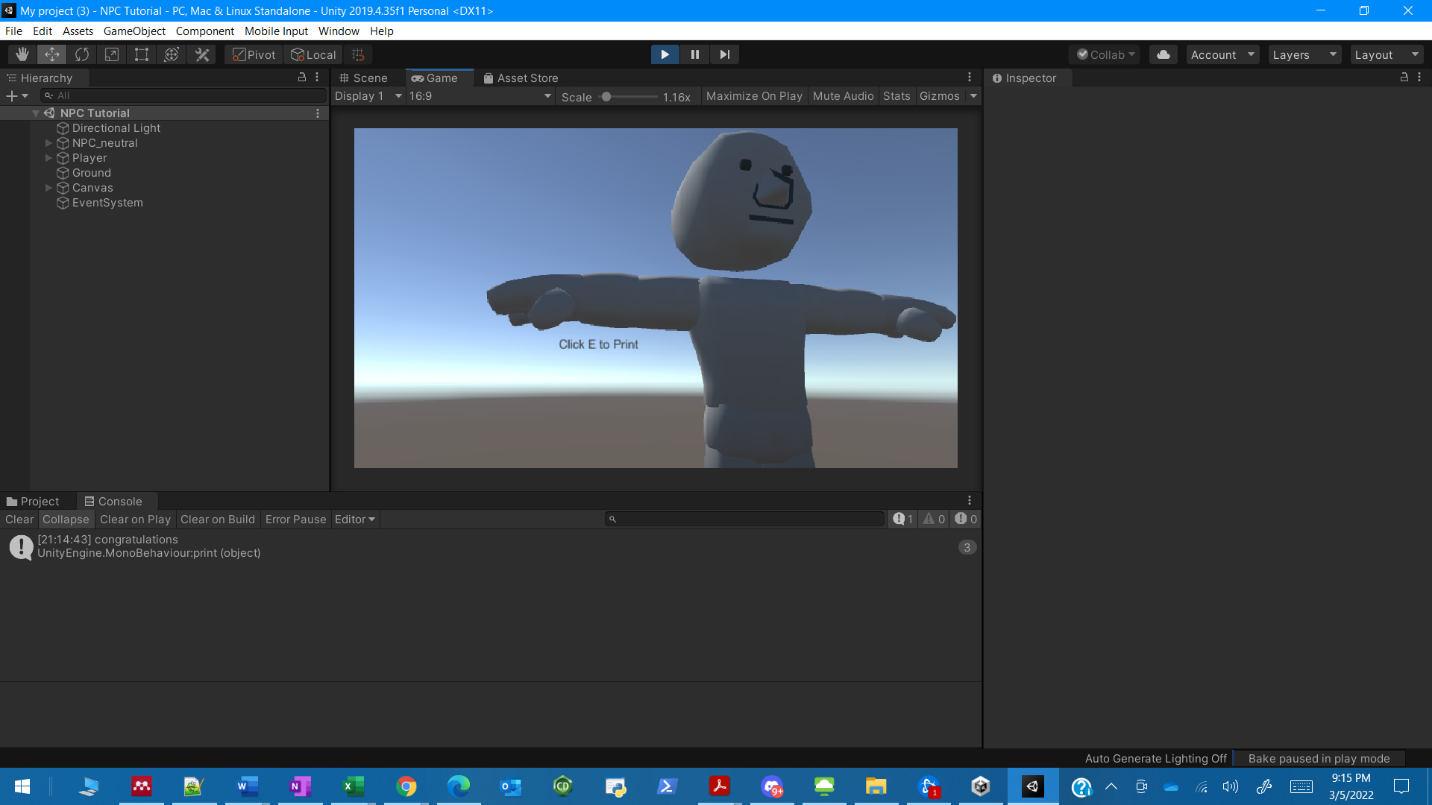 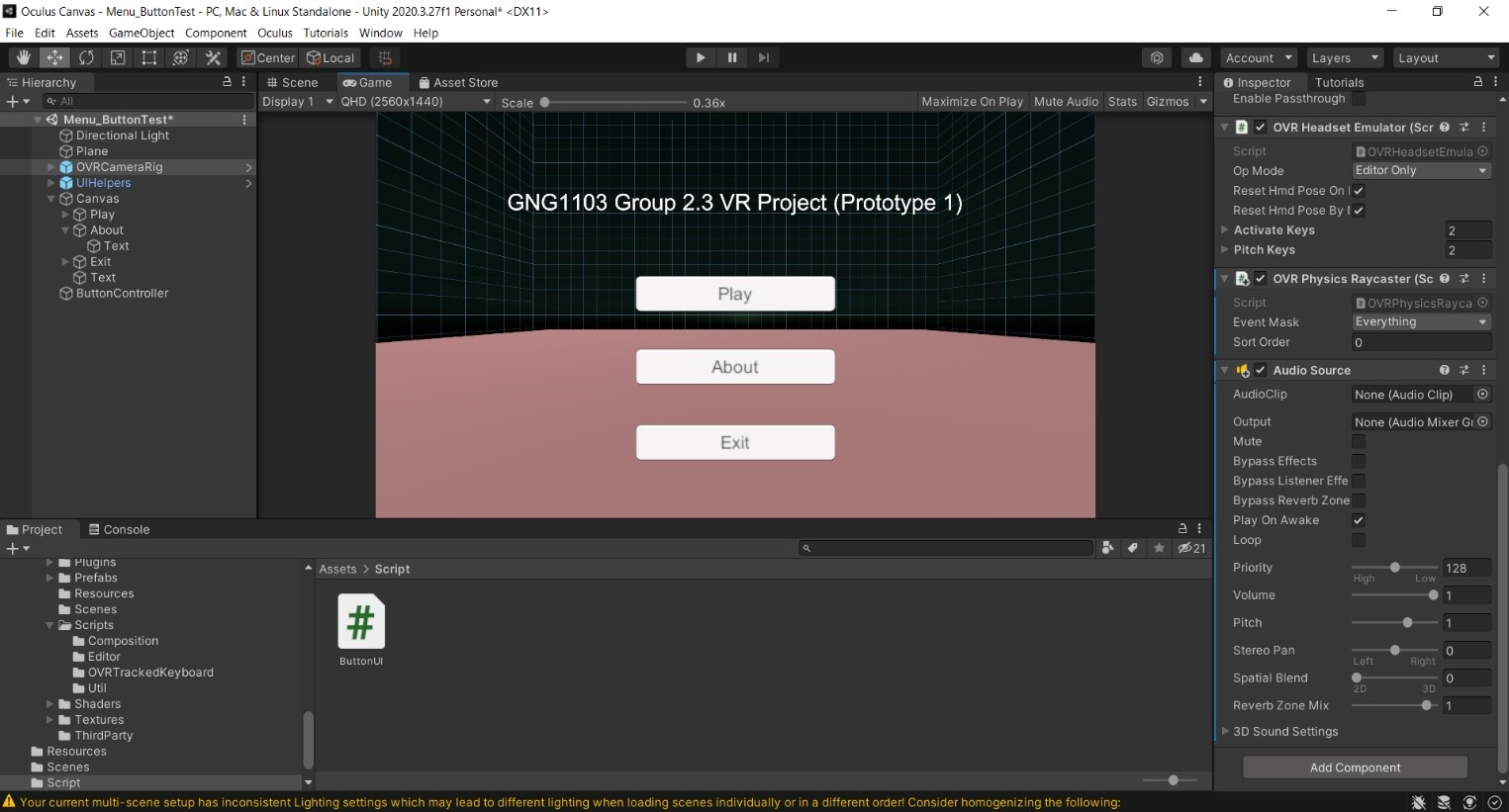 Prototype 1Unity
Prototype
Prototype 1 Story
BASED ON: 

15 survey response from immigrants that moved to Canada, Canadians with immigrant parents, Multilingual People, Quebecers. 

Compilation of 50+ Tik Tok videos.
 Relevant hashtags: #bilingualproblems, #bilingualstruggles, #misprounouncingwords, #bilinguallife, accent, multilingual, and more

 Personal Experiences
Prototype
Prototype 1 Test
Story Relatability
Shared in a Facebook group with 326 people – made up mostly of Multilingual and Immigrants
25 people indicated they have experienced 1 or more situations described

Software Development
Checking that code runs properly
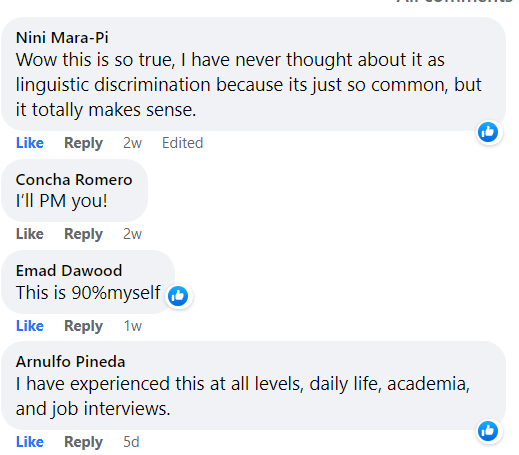 Prototype
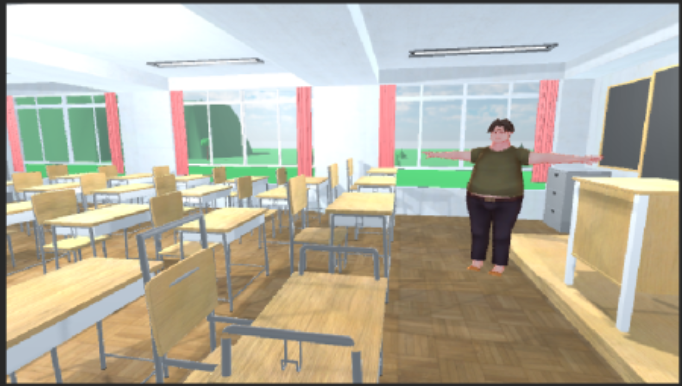 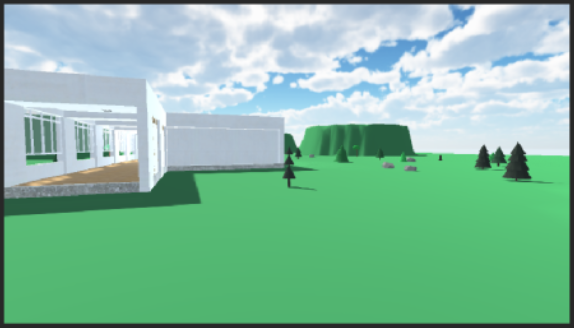 Prototype 2Unity
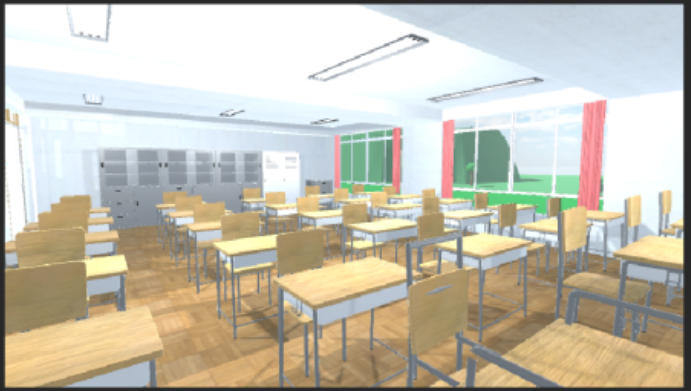 Classroom
 Hallway
Outside
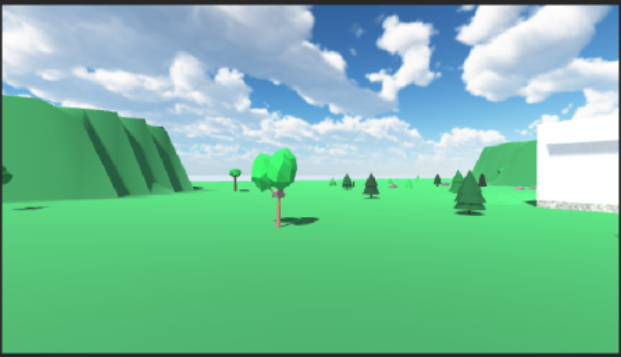 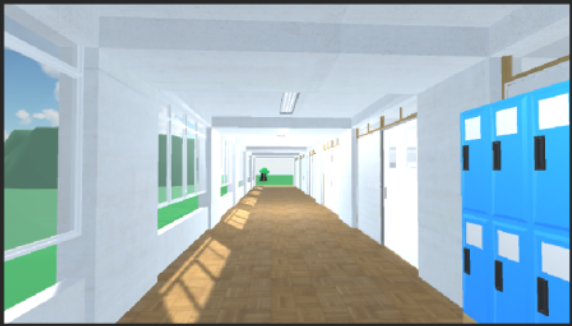 Prototype
Simulation Starts
Language Menu
Scene Menu
Day-to-day conversation
Doctor’s
Internship
First day of School
YES
In class questions
Getting to class
First interaction with prof
Repetition?
NO
NO
YES
Repetition?
Scene Done
Prototype 2Story
All scenes have been completed
Simulation Ends
The End Scene
Prototype
Prototype 2 Story Testing
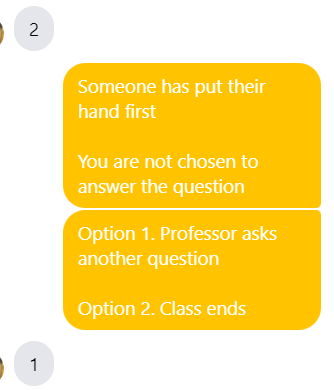 14 people have fully completed the simulation and 7 more are in process. 


HOW WE GET FEEDBACK:
“If you are uncomfortable with any just say ‘prefer not to say’ 
 
Have you been linguistically discriminated against before?  
If so, have you experienced one or more situations described?  
From 1 to 5 how would you rate the level of interaction you had (5 being best)?  
Did something happen on the storyline that you had never thought could happen in real life?  
If so, what? 
Any comments on the plot line? ”
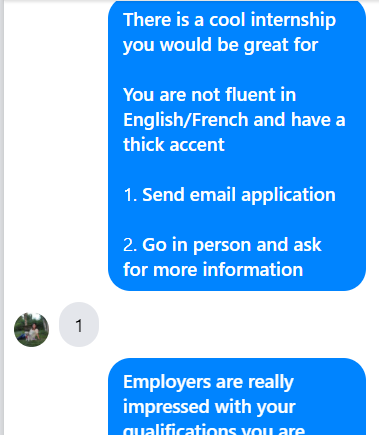 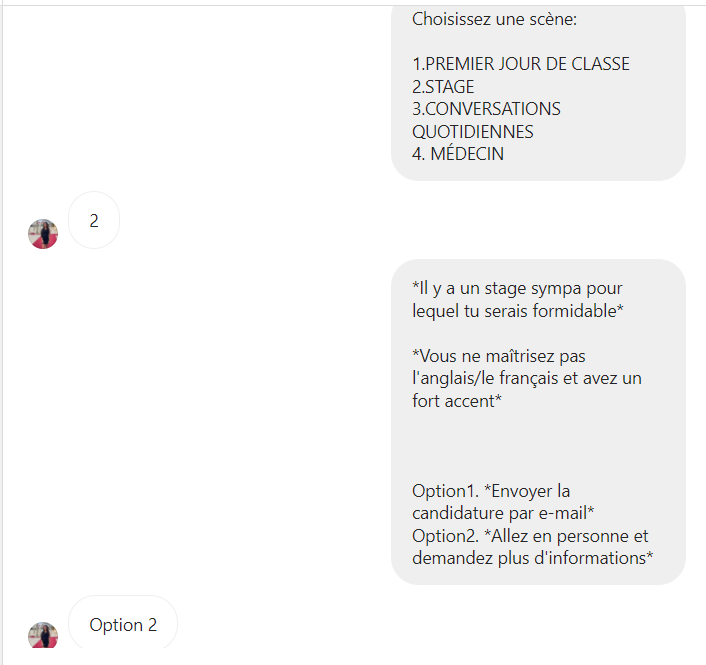 Prototype
Results
Variety of people completed the simulation
French/English Native Speakers from Canada and other countries,  Non-French/English Native Speakers

Interactivity Rating Average: 4.26
This is just story interactivity -> We believe that number to be higher once unity aspects are integrated

Split response on being surprise by the story development

Overall good comments on the story:
(Relatable, Interactive, Engaging)
“Good plot and easy storyline to follow and engage with’”
“This is such a smart way to share our stories” – A person who has been linguistically discriminated
High and repetitive dislike towards storyline professor
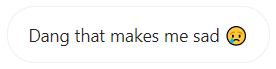 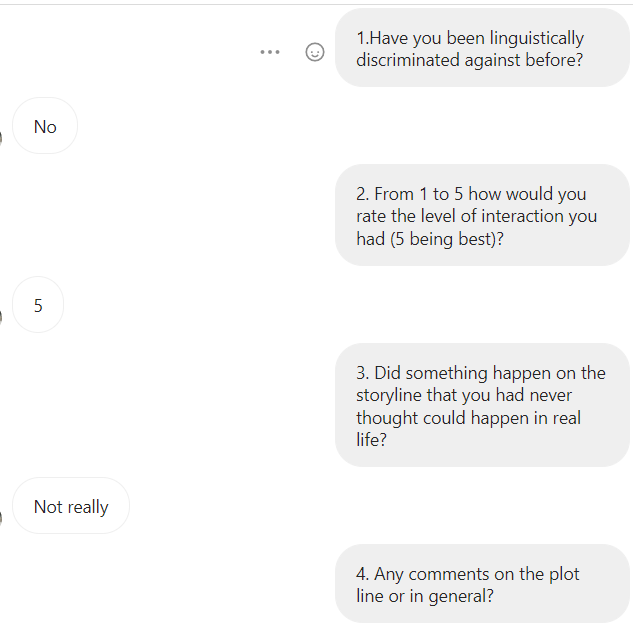 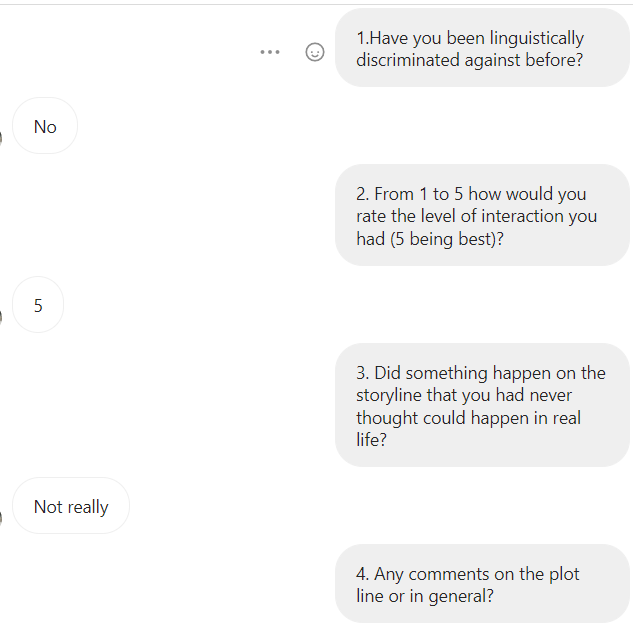 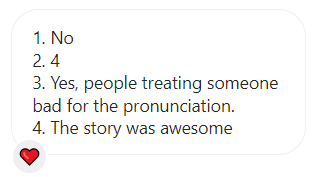 Prototype
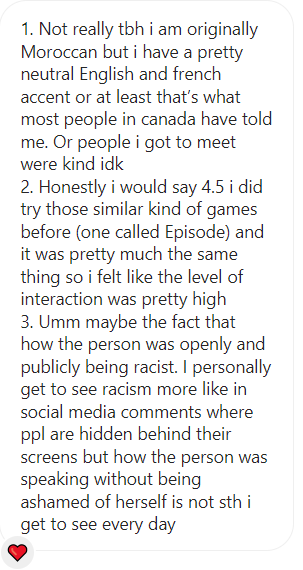 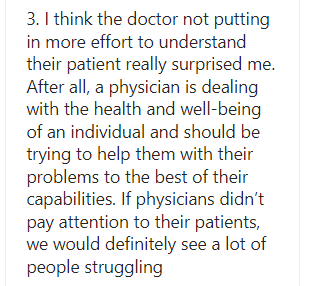 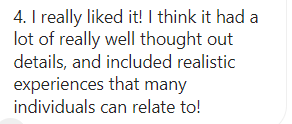 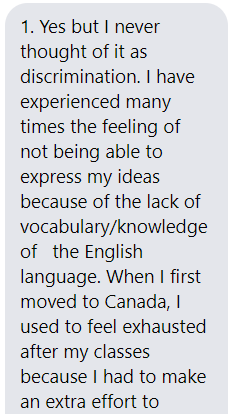 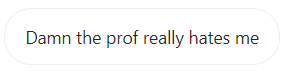 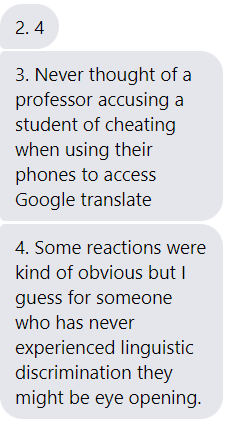 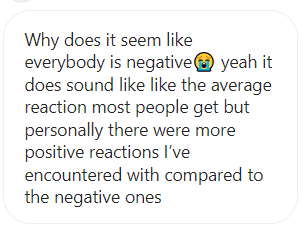 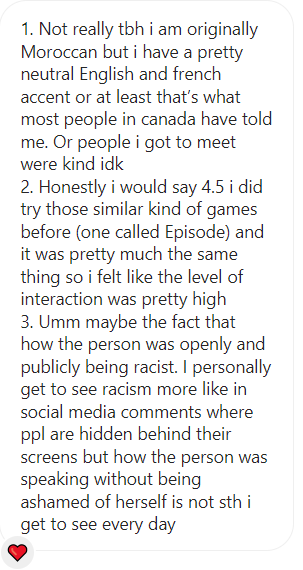 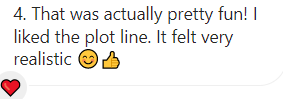 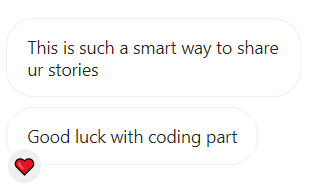 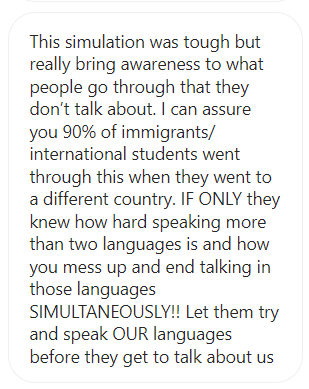 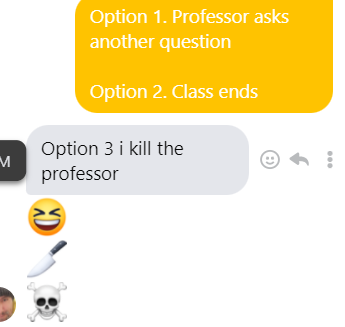 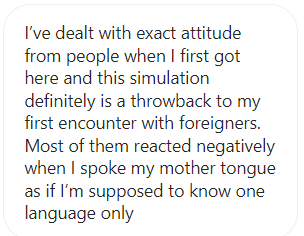 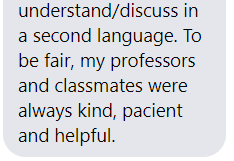 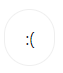 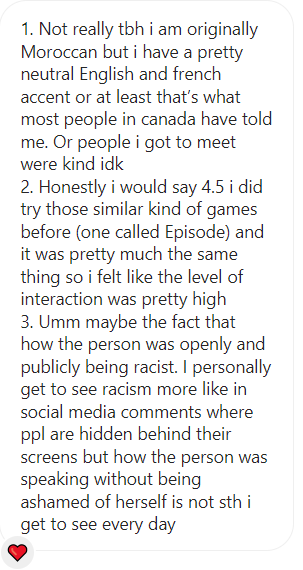 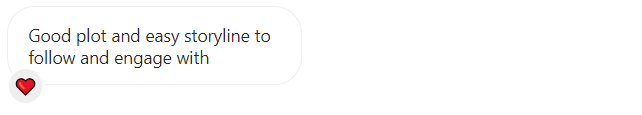 Next Steps
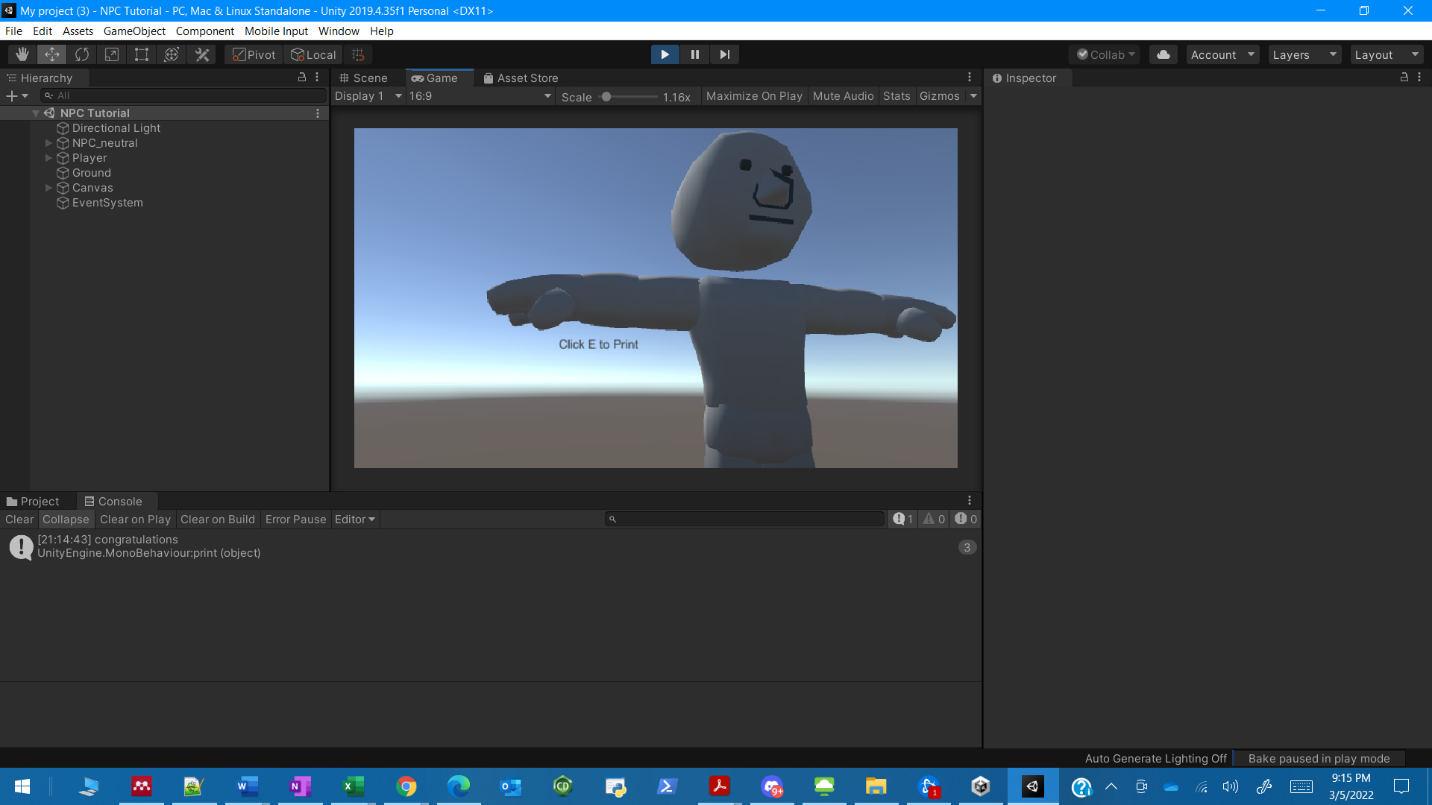 Finishing up the unity aspects of the project and bring them together:
Menu
Environments
Dialogues/Storyline
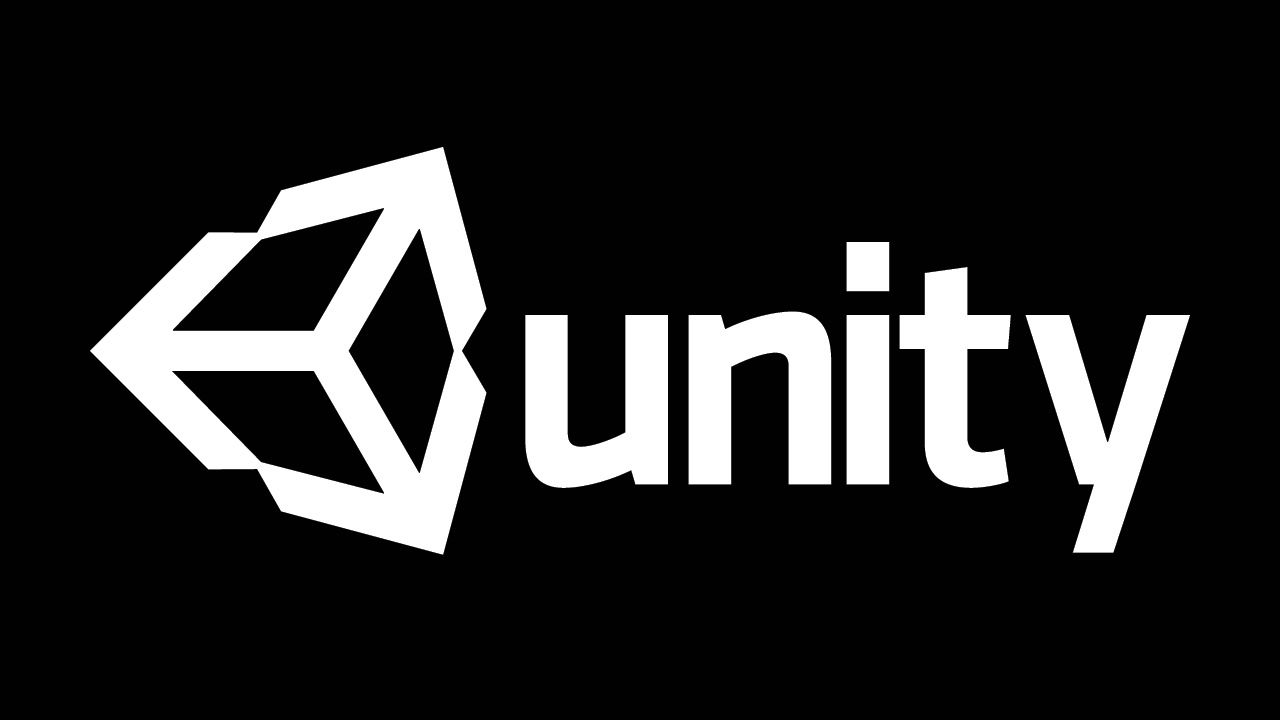 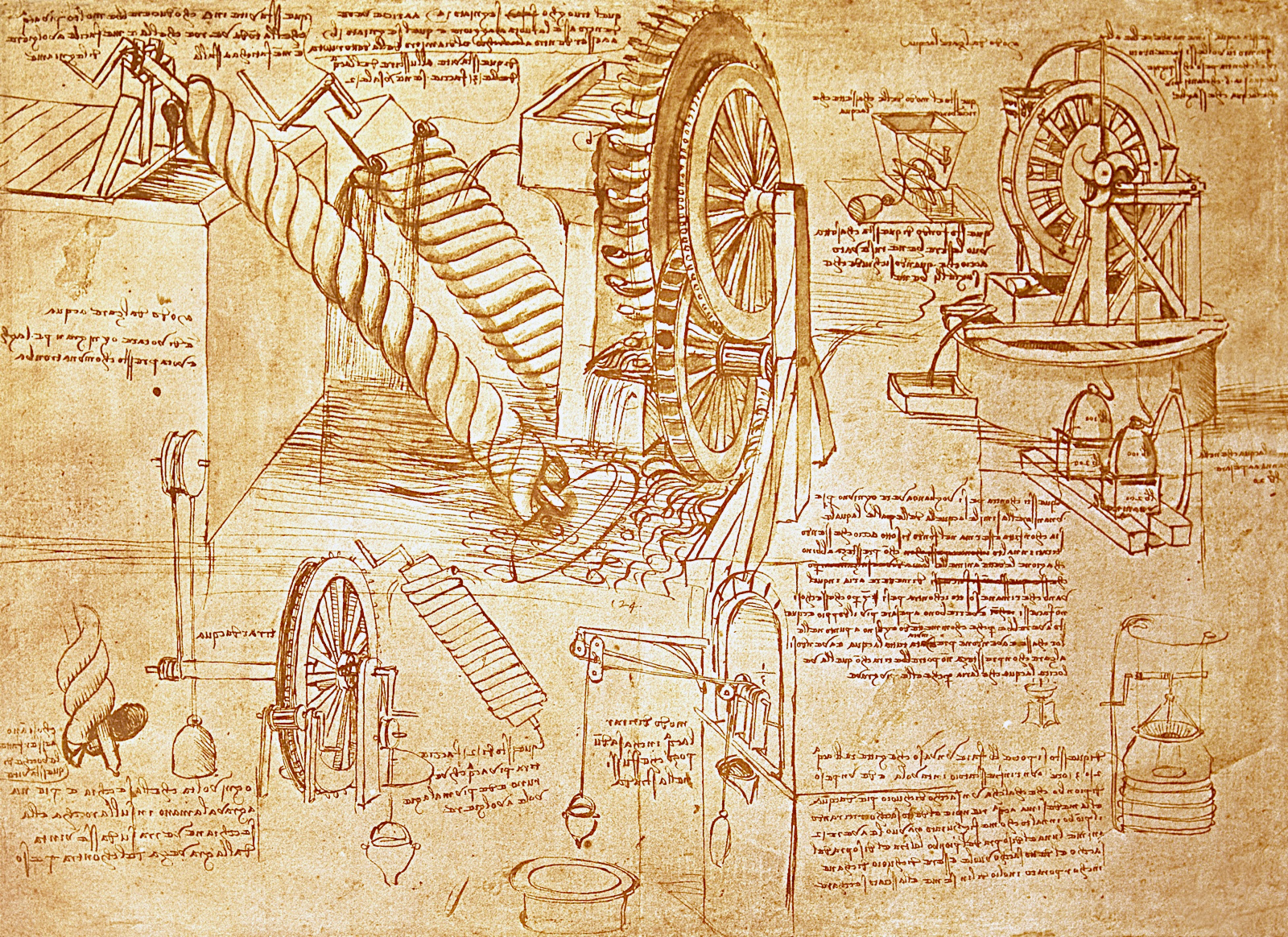 Final Presentation Empathy Tool – Team 2.3
Thank you for listening!